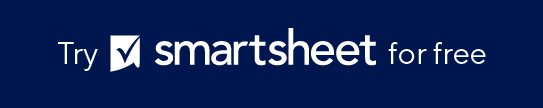 Agile Project Plan Template
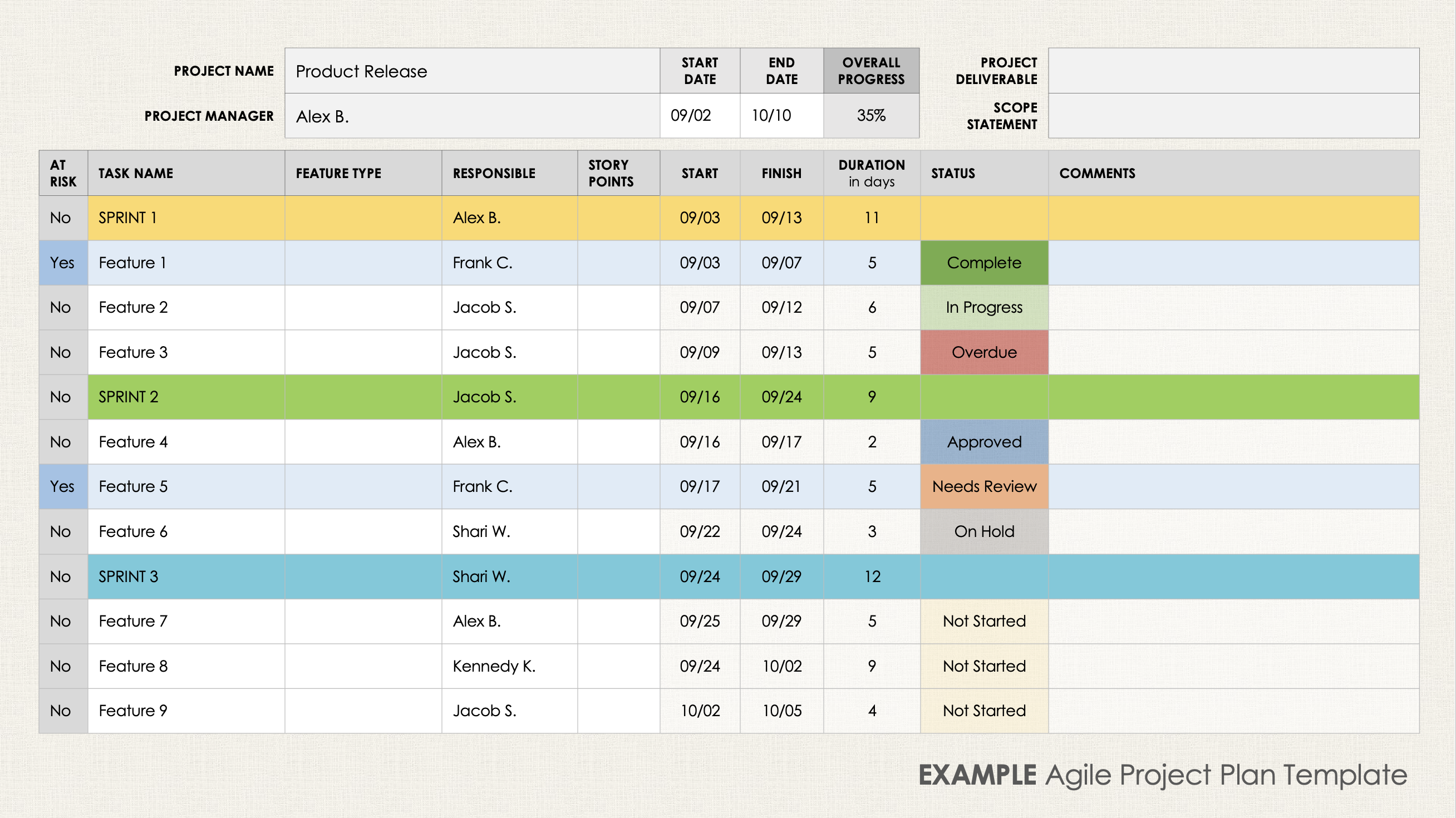 When to Use This Template: Use this two-slide template to share the details of an Agile project plan with your team and stakeholders. It provides a clear picture of the project’s journey over a specific timeline and is available blank or with sample data, so you can customize it to fit your needs. 
Notable Template Features: On the first slide, enter the project deliverables and scope. The template also provides space to list the project tasks, owners, start and end dates, and task status. Use the Risk column to indicate whether a task runs the chance of being overdue, and visualize your sprints with the customizable, color-coded bar chart on the second slide.
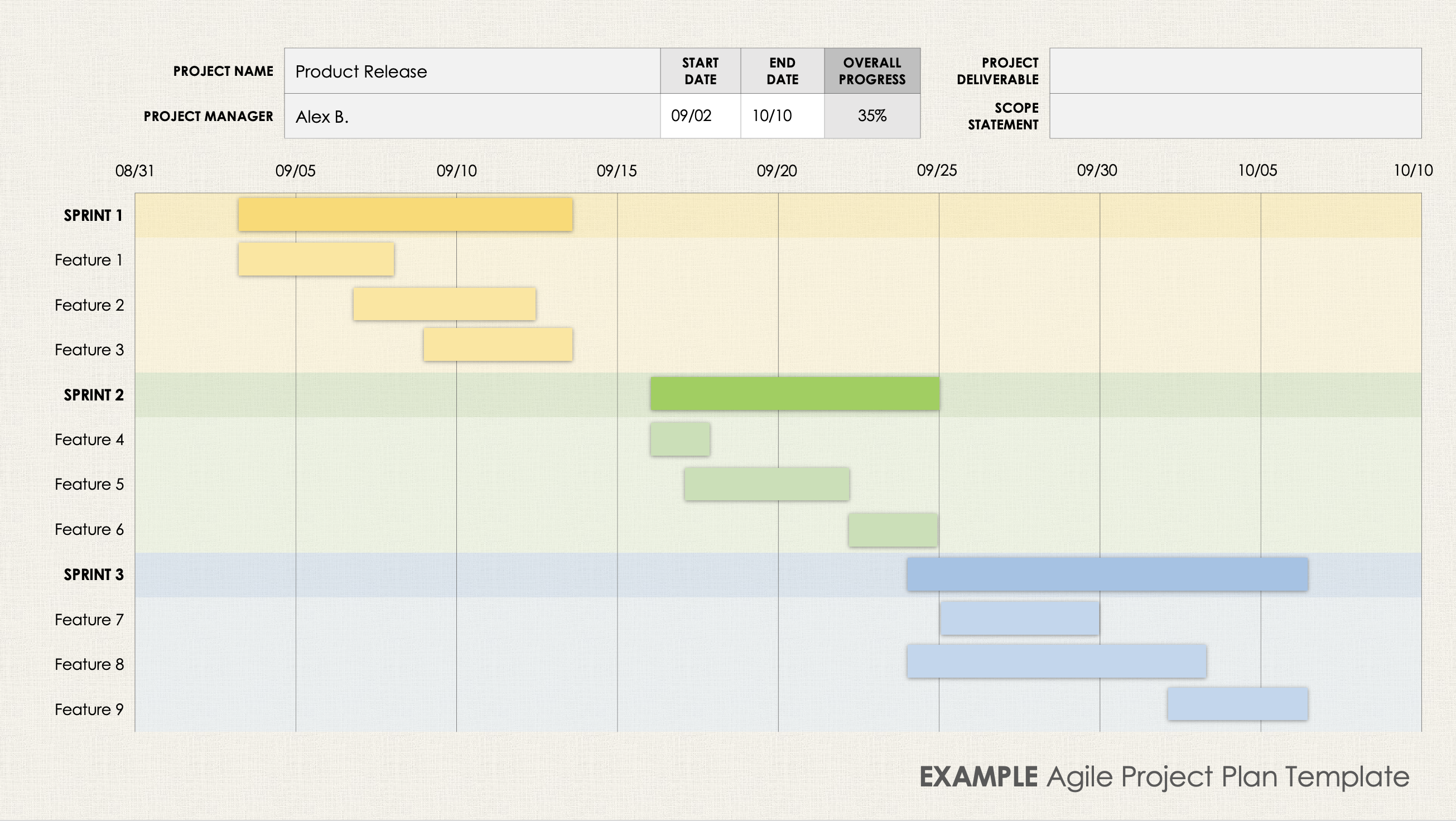 Agile Project Plan Template
10/10
09/25
09/30
10/05
09/10
09/15
09/20
08/31
09/05
Agile Project Plan Template
EXAMPLE Agile Project Plan Template
10/10
09/25
09/30
10/05
09/10
09/15
09/20
08/31
09/05
EXAMPLE Agile Project Plan Template